Coastal Carolina University LIFE™ Program
http://www.coastal.edu/education/LIFE
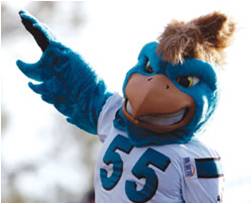 Learning Is For Everyone!
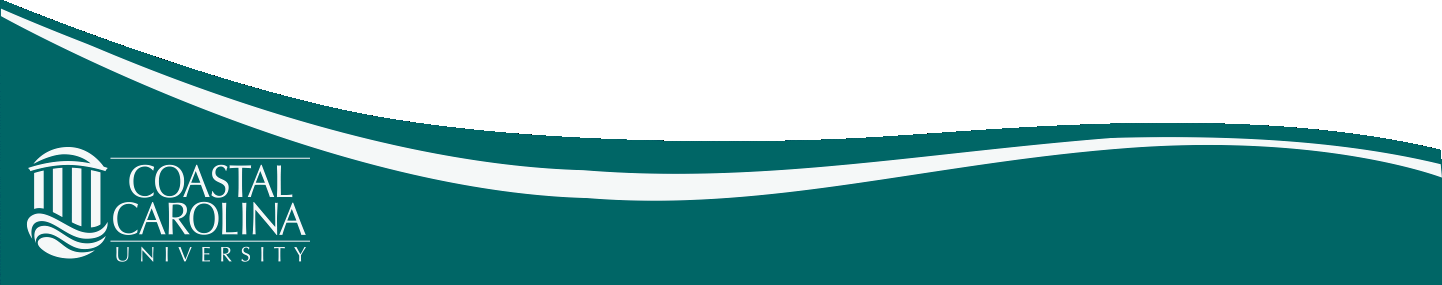 What is LIFE™?
A tuition-based post-secondary education program for young adults who have mild to moderate intellectual disabilities.
Cohort structured program
Accepts 6 to 8 students each year during Fall semester only
Who should apply?
18-24 year olds 
Identified as having a mild intellectual disability 
Have exited high school with a certificate or non-standard diploma
Independently exhibit a desire and motivation to complete a post-secondary program
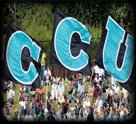 Admissions Criteria
Applicants must…
Demonstrate an interest and desire to pursue educational, employment, and life experiences through post-secondary education 
Participate in a writing sample, with appropriate accommodations 
Be willing to participate in research and promotional activities for LIFE™
Provide three letters of recommendation
Program Structure
Program course of study will be designed to duplicate a typical college schedule
Each student will participate in academics, work experiences, and campus activities based on individual interests and abilities
Each student will be entitled to a 504 plan 
    to ensure appropriate support and 
    accommodations / modifications
“Cruising Coastal” checklist allows for 
     various levels of independence across campus
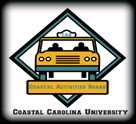 Why CCU LIFE™?
Four-year program
Fully inclusive model with academic and social support
Dual enrollment option
Residence Life option
Includes a plan to transition to apartment living
Interagency and community collaboration
Internships and other work experiences
Supportive environment and campus culture
Why CCU LIFE™?
LIFE™ program and Career Services evaluation and career counseling
Basic academic skills needed for employment
Extracurricular activities and opportunities for socialization with age-appropriate peers
Community experiences
Builds self-advocacy, independence, and self-confidence
LIFE™ Program of Study
Specific program requirements (LIFE™ core courses)
Individualized according to student need and career interest
Full inclusion model with support and multiple internship opportunities
Freshman Year
Semester 1:  12 Credits
Semester 2:  12 Credits
Sophomore Year
Semester 3:  12-15 Credits
Semester 4:  12-15 Credits
Junior Year
Semester 5:  12-15 Credits
Semester 6:  12-15 Credits
Senior Year
Semester 7:  12-15 Credits
Semester 8:  12-15 Credits
On-campus career assessment and counseling available
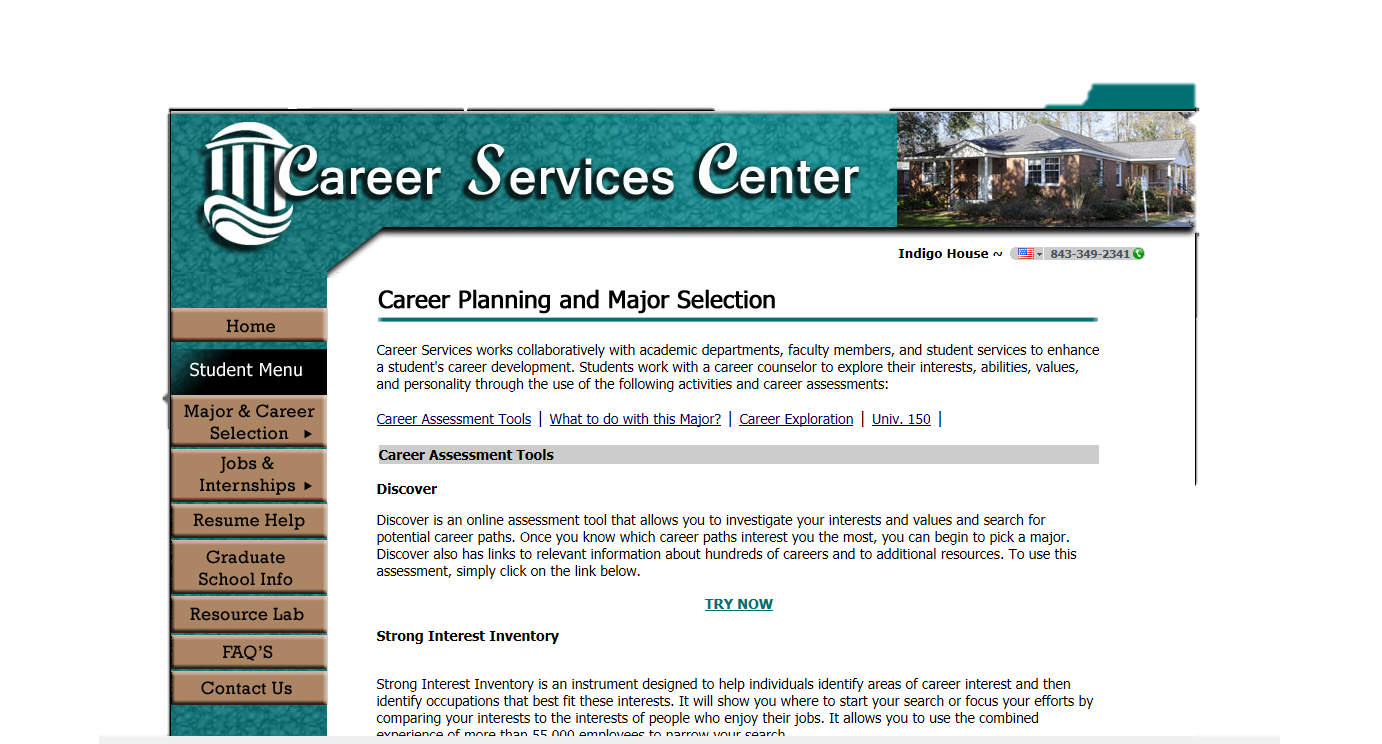 Student Learning Outcomes
Upon completion of the LIFE™ program, students will present a LIFE™ portfolio that documents their skills in the following areas:
Employment-related academics
Socialization
Independent living
Self-advocacy
Tuition & Fees (2012-2013)
Undergraduate 
In-State per semester: $4,880

Undergraduate 
Out-of-State per semester: $11,025
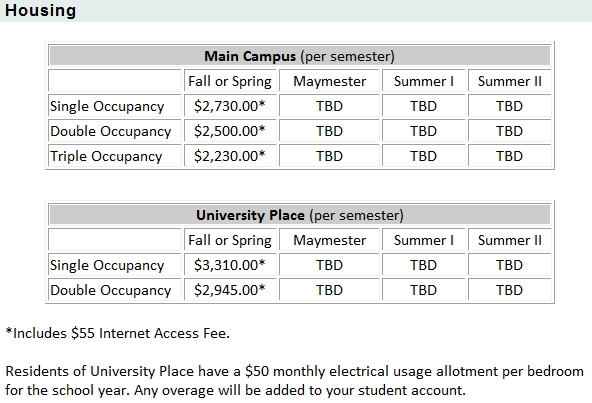 Semester Costs:

The Woods:
$2,230

University Place:
$2, 945

Meal Plan (on campus):
$1,350

Meal Plan (commuter): 
$250 or $450
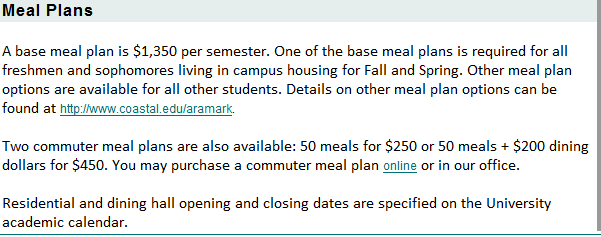 University Housing
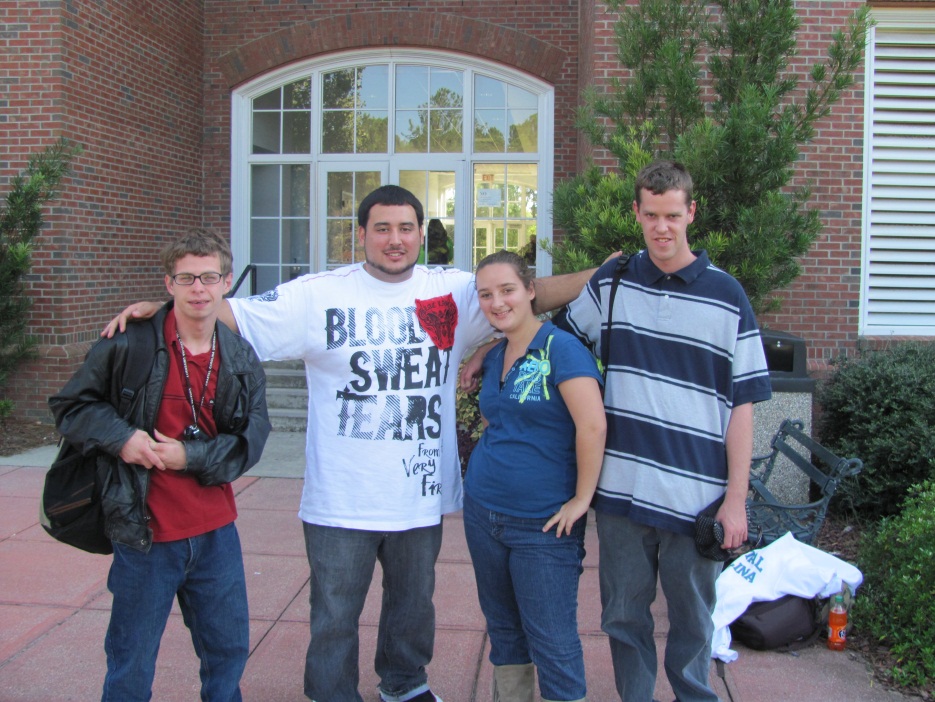 Living in the residence halls is one of the most significant experiences students will have at Coastal Carolina University.  Traditionally, students spend more time in their residence hall than anywhere else on campus. In their new homes they are challenged and educated by the diversity in thought as well as the cultural and intellectual exchange that surrounds them daily.  By choosing university housing, students will join a community to expand their learning experience beyond the classroom. Resident students will have the opportunity to make new friends, develop an appreciation and respect for differences and learn important skills that will help personal and professional relationships through college and beyond.
Who will pay?  What to ask and steps to follow…
Determine what parents and student can afford 
Determine if additional revenue sources are needed; if so, complete the Free Application for Federal Student Aid (FAFSA); (Federal Pell Grant $5,500 maximum per academic year)
Check with your local Vocational Rehabilitation office to determine eligibility for financial support; Vocational Rehabilitation might pay for technology or tuition
Determine available cost-share methods and/or student scholarships
If the student is still receiving special education services in a public school, the Local Education Agency (LEA) can pay for transportation (if needed) and educational coaches
Disability Support Offices can provide tutoring or other academic accommodations, Developmental services agencies might pay for fees, 
and the One-stop Career Centers can provide career preparation services (e.g., resume writing, job interviewing, job shadowing, internships, job placement). Collaboration with all available resources is key.

Adapted from Frequently Asked Questions, Think College, www.thinkcollege.net
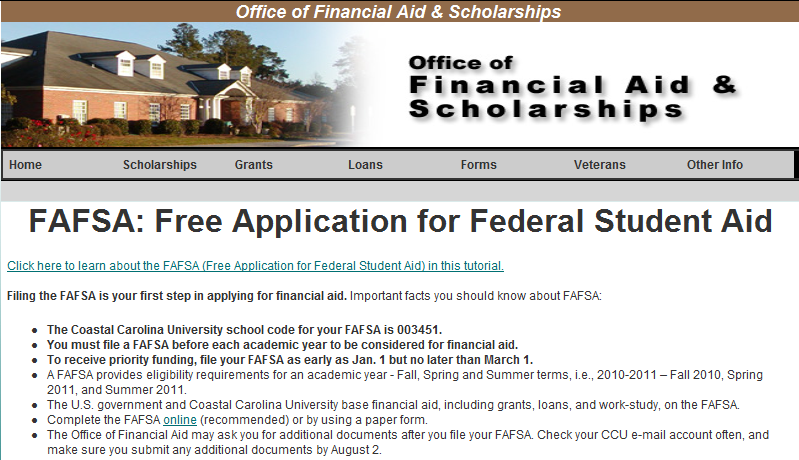 http://www.coastal.edu/financialaid/FAFSA101.html
As a parent or teacher, what do I do now?
Make a plan!
Begin discussions about going to college at the middle level, or sooner if possible
Include college in the IEP and transition planning process
Seek community agency connections and support
Facilitate the development of self advocacy skills
Facilitate the completion of a functional curriculum that includes community work experiences and opportunities for practicing independent living skills
Investigate opportunities for financial support
Schedule a campus visit
ASK QUESTIONS!
Post Secondary Education Resources
Center for Disability Resources (CDR) http://uscm.med.sc.edu/cdrhome/postsecondaryeducation.html
  
College Transition Connection (CTC)   http://collegetransitionconnection.org/ 

National Down Syndrome Society (NDSS)   http://www.ndss.org/ 

ThinkCollege.net   www.thinkcollege.net 

Institute for Community Inclusion (ICI)   www.communityinclusion.org
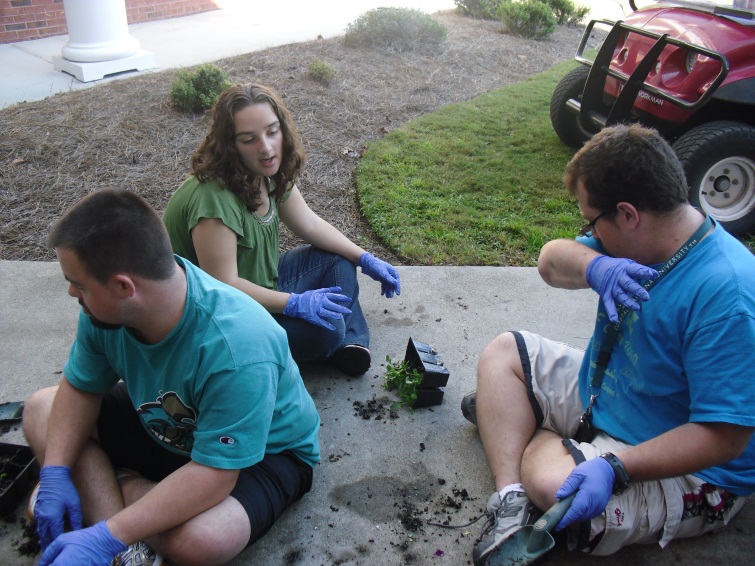 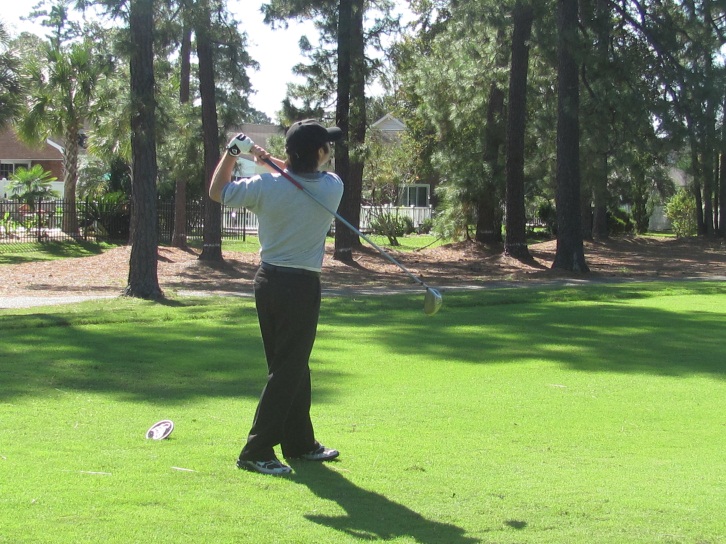 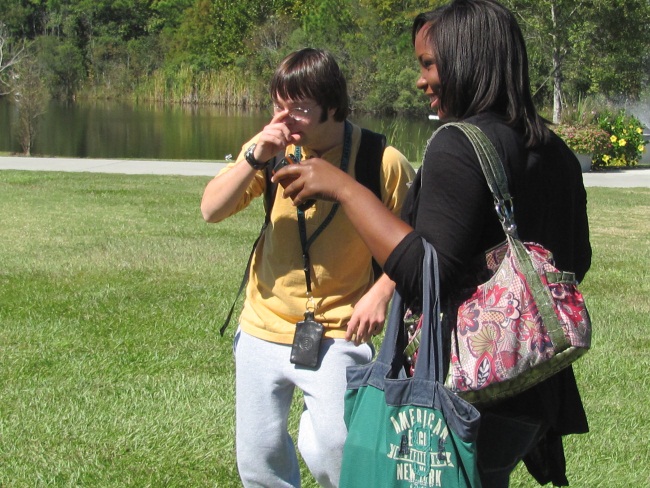 The CCU college experience…
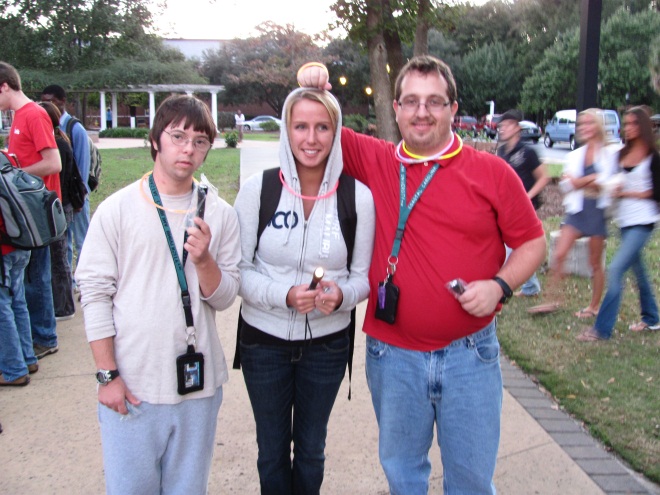 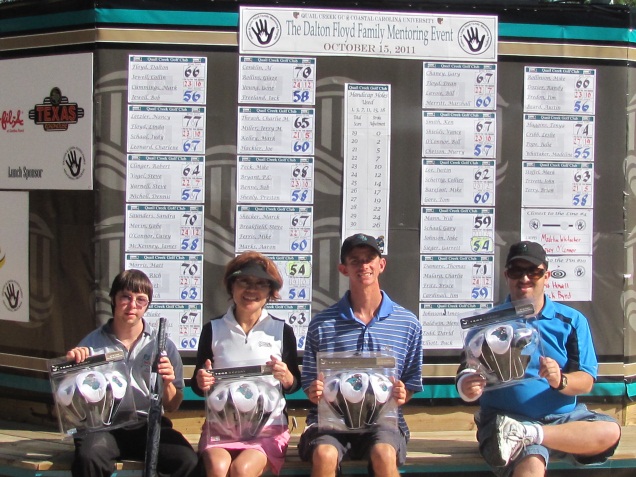 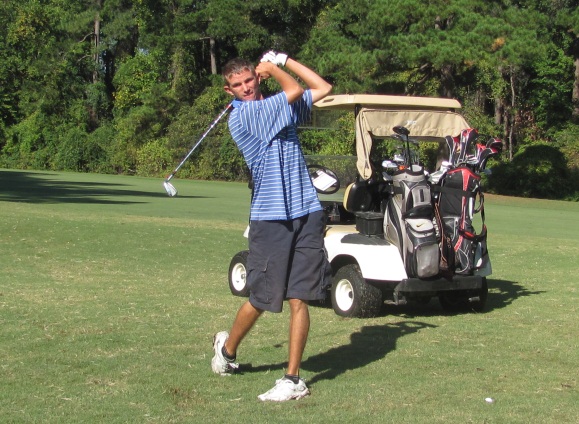 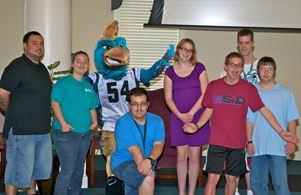 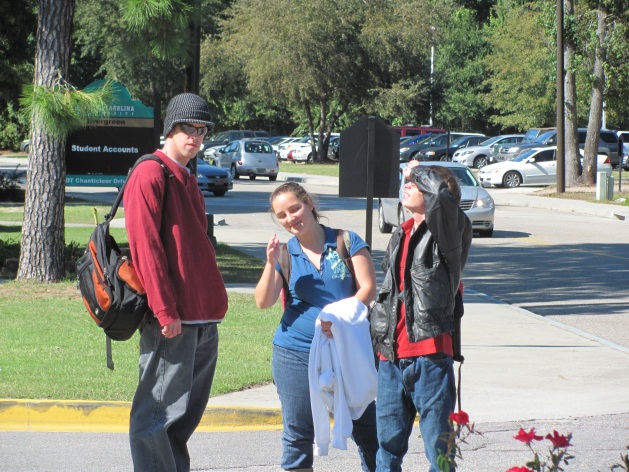 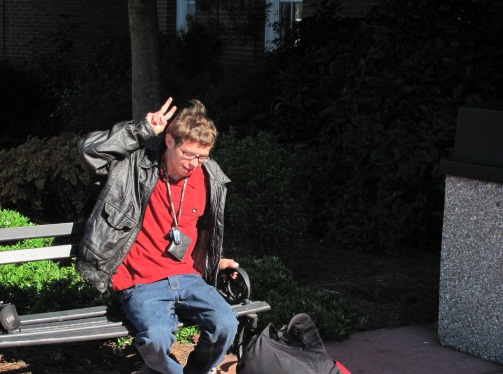 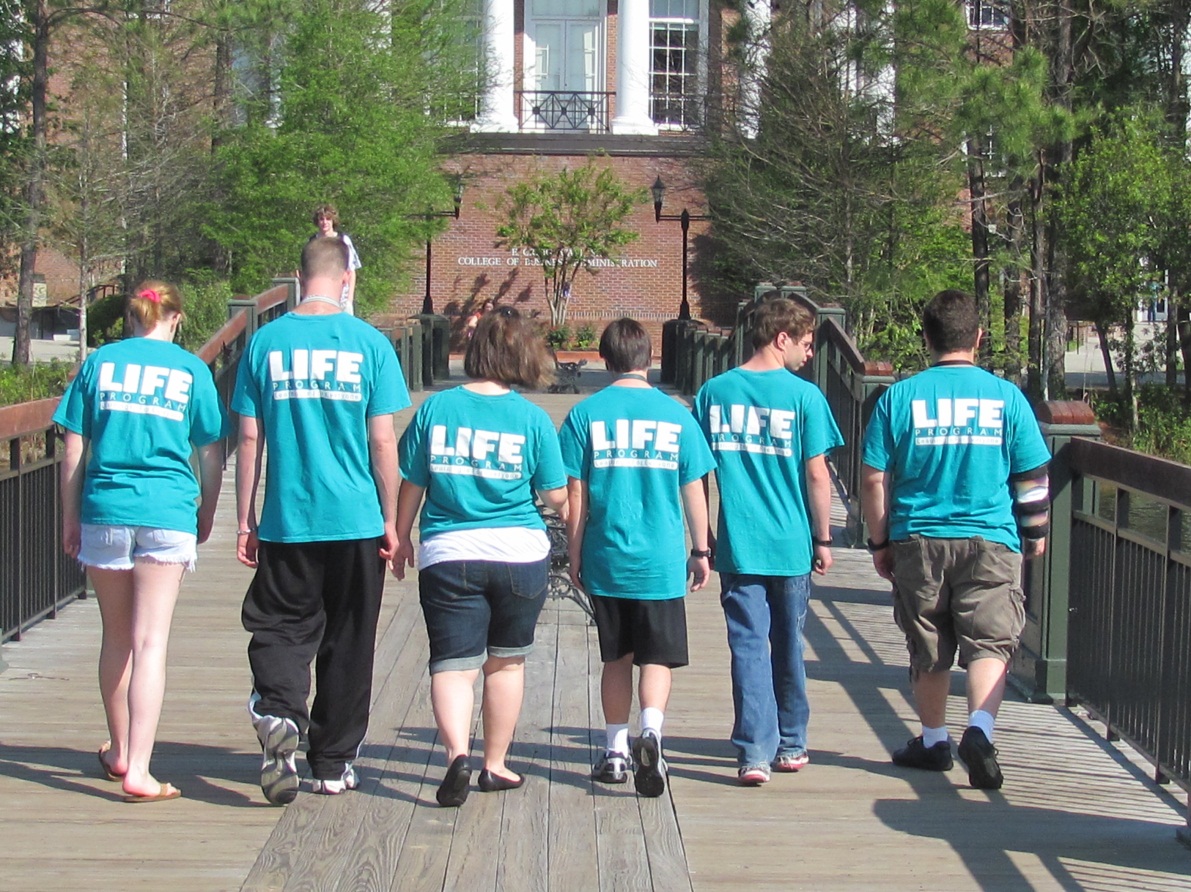 …priceless.
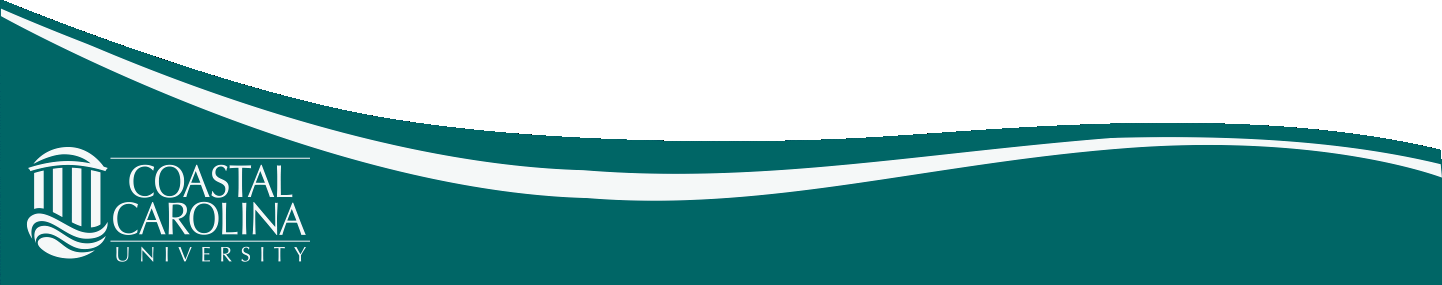 Questions?  Contact us…
Zan WigginsDirectorBiddle Center for Teaching, Learning, & Community Engagement

843-349-2665
zwiggins@coastal.edu
Sandra Saunders
LIFETM Program CoordinatorBiddle Center for Teaching, Learning, & Community Engagement

843-349-2387
ssaunders@coastal.edu